THE QUALITY OF EDUCATION IN THE CONDITIONS OF DIGITAL TRANSFORMATION AND THE SPECIFICS OF GENERATIONS07 - 09 SEPTEMBER 2022, Varna
Collaborations for the development of the professional mathematical community in Varna
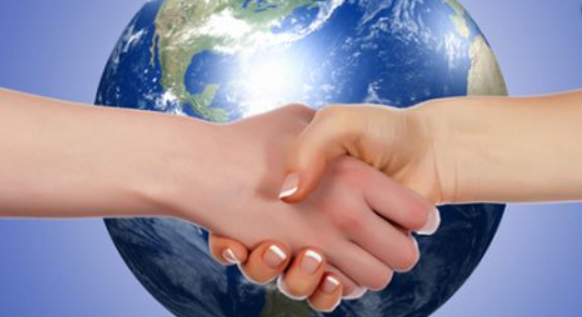 Pavlin Petkov, Sevdalina Georgieva Ph.D.
Union of Bulgarian Mathematicians – Varna, Bulgaria
Union of Bulgarian Mathematicians - Varna section
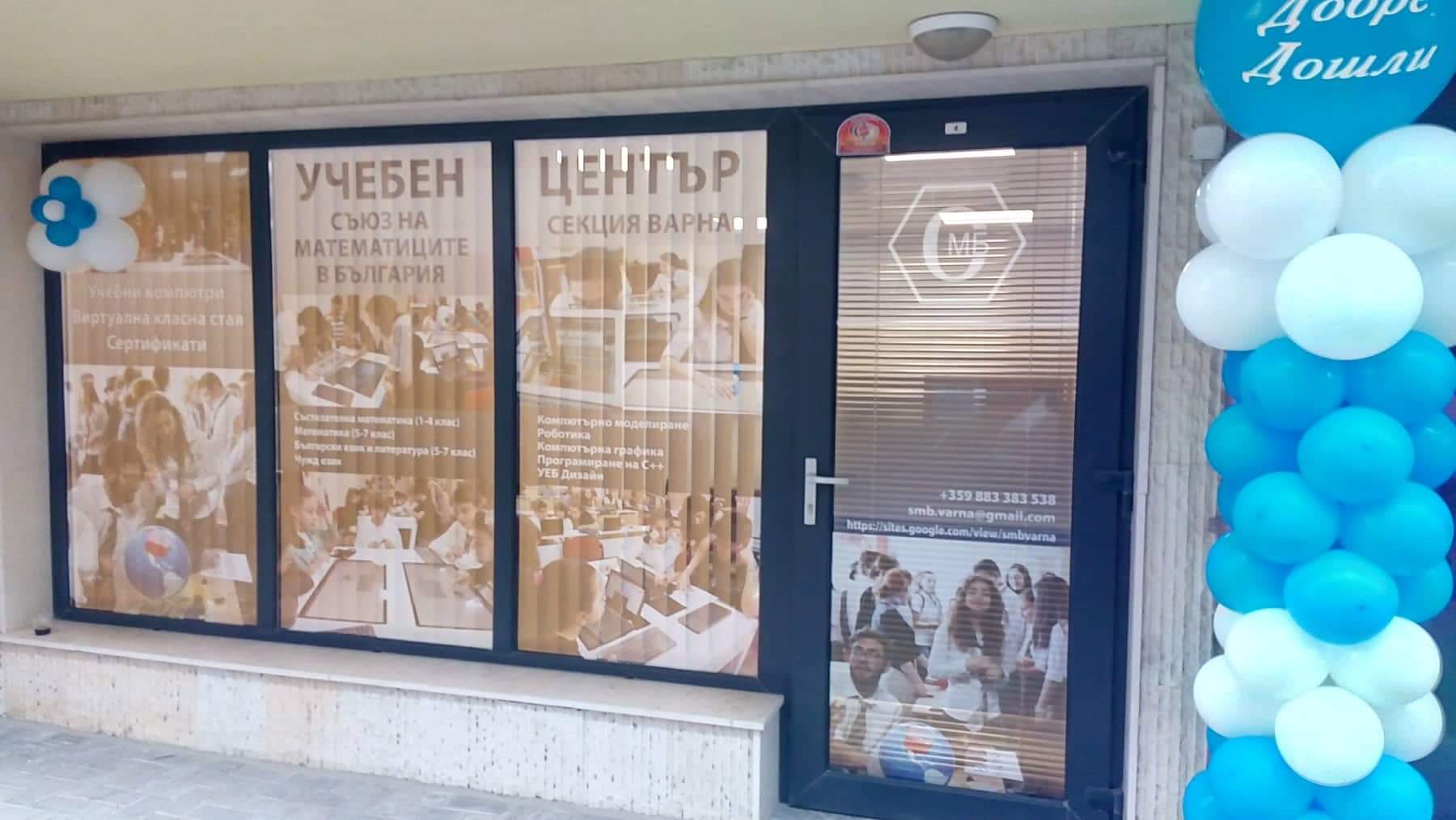 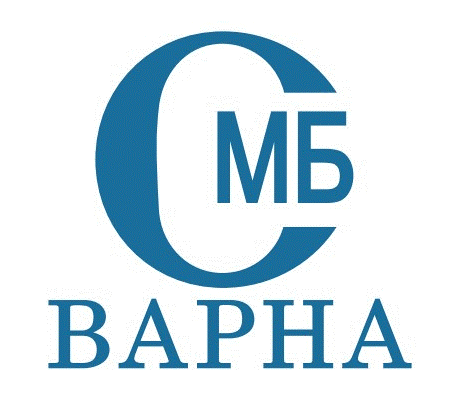 The modern generation and the challenges facing teachers
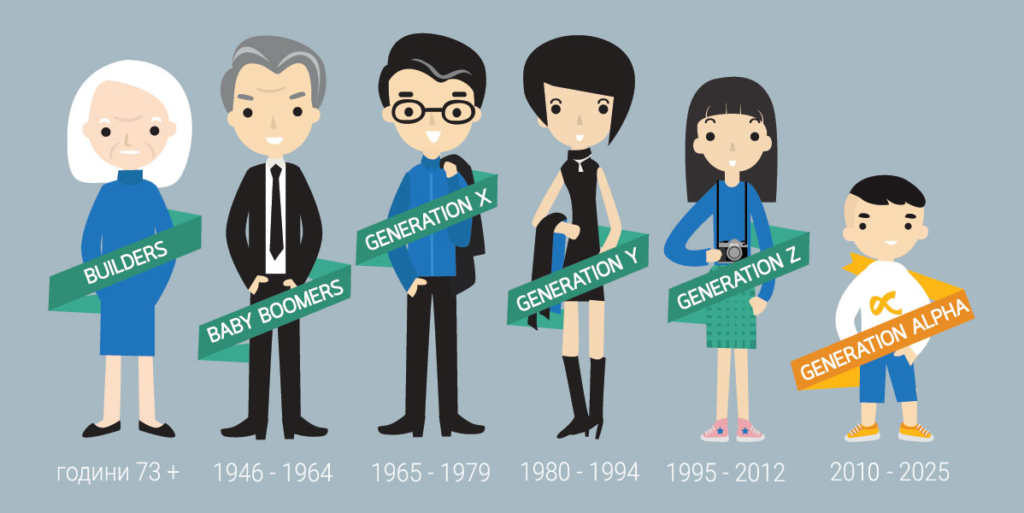 The modern education
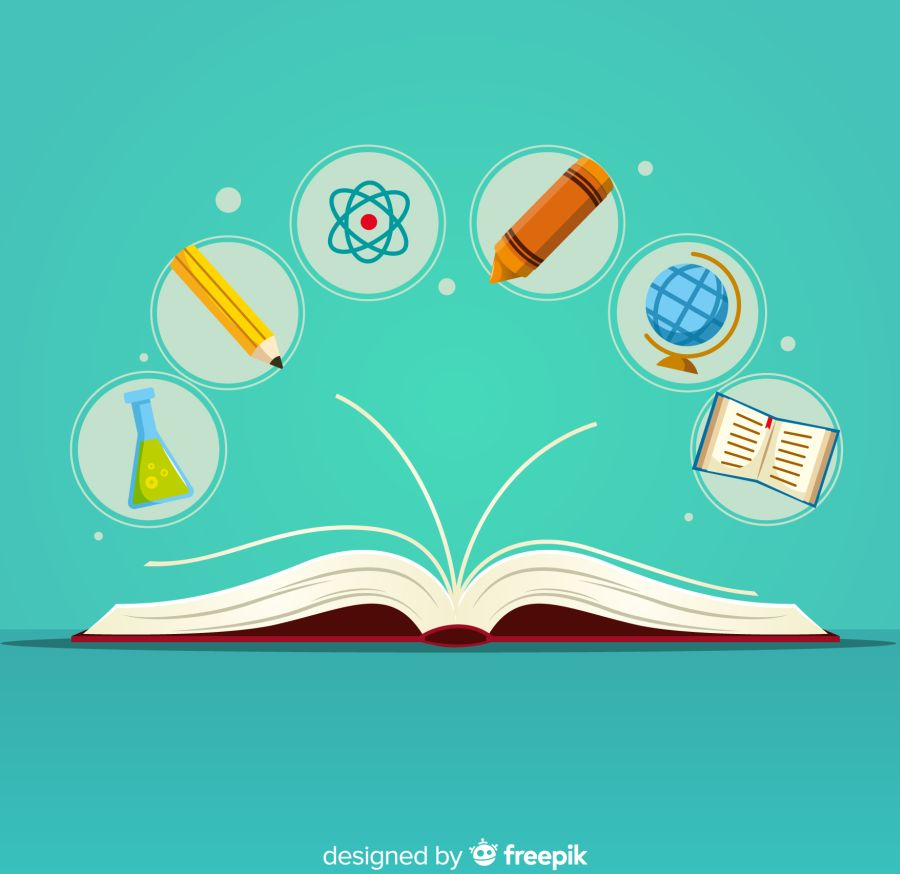 Mathematics in Electronic environment with GeoGebra Activity





Program The Next 10: Supporting Ideas that Matter in the Next Ten Years/ Online Learning
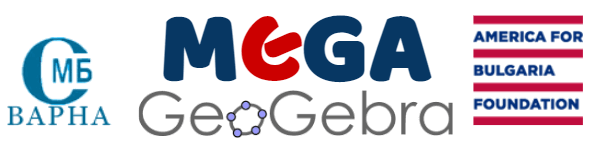 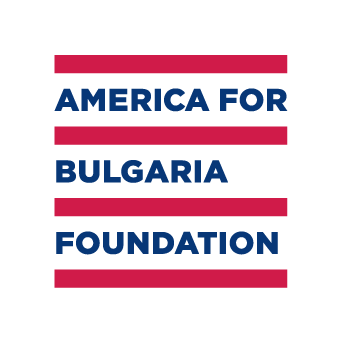 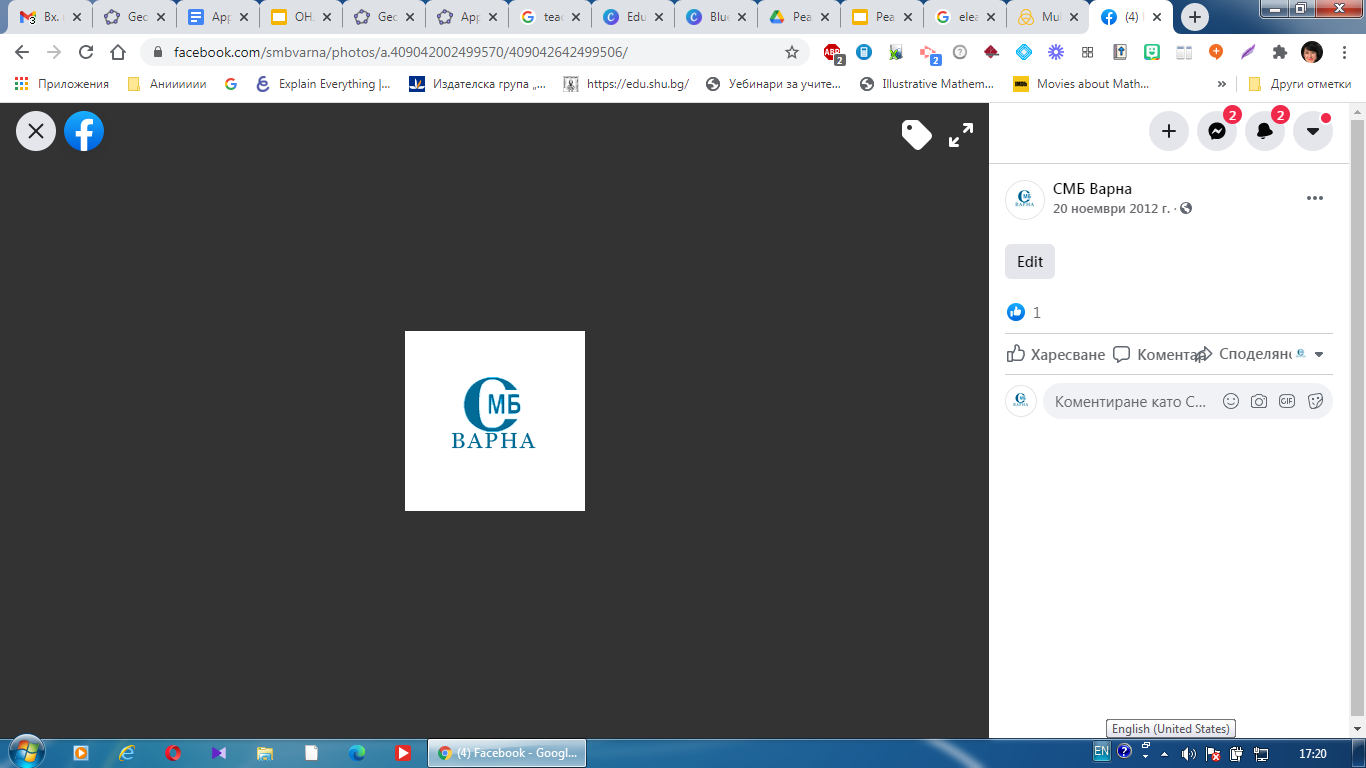 Web sait: www.smbvarna.eu
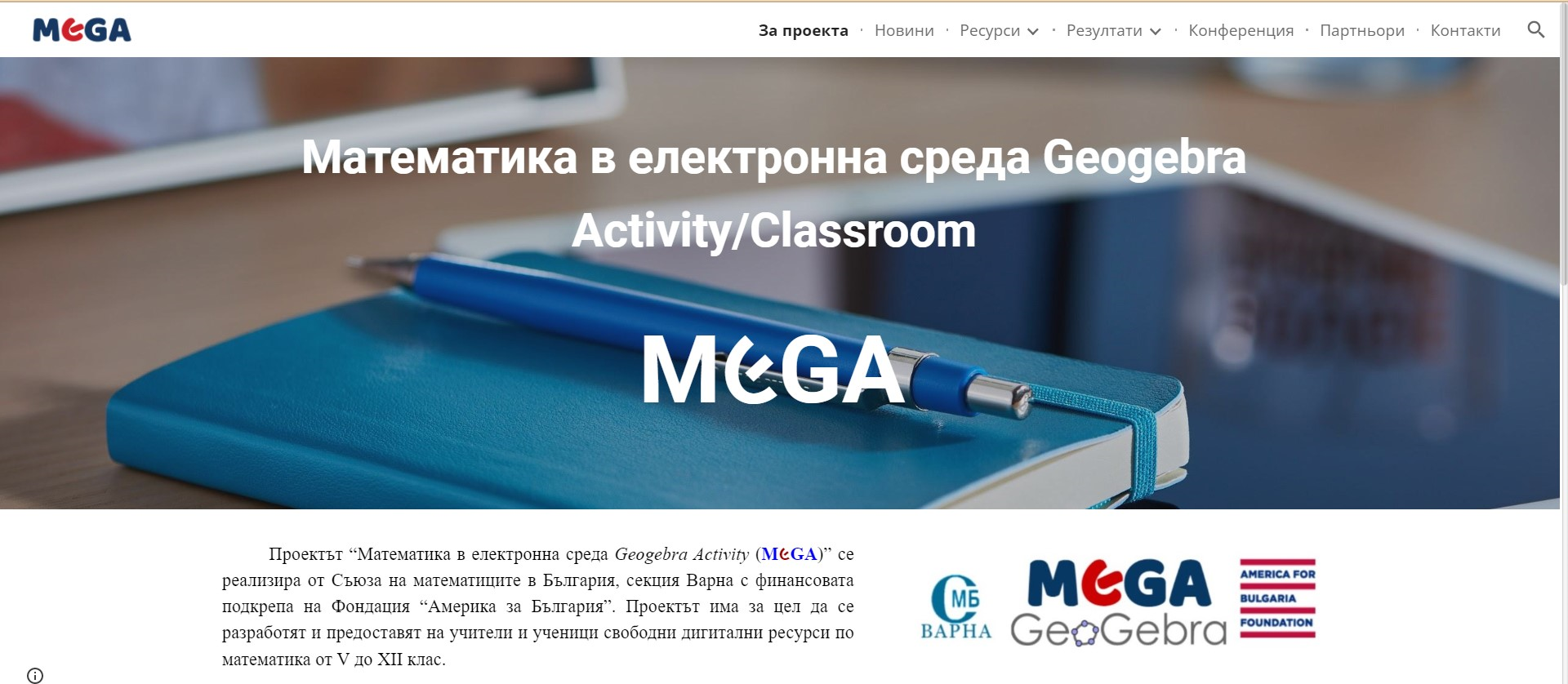 THE  CLASSES ON THE MOON 
ERASMUS+ PROJECT 2022-2024
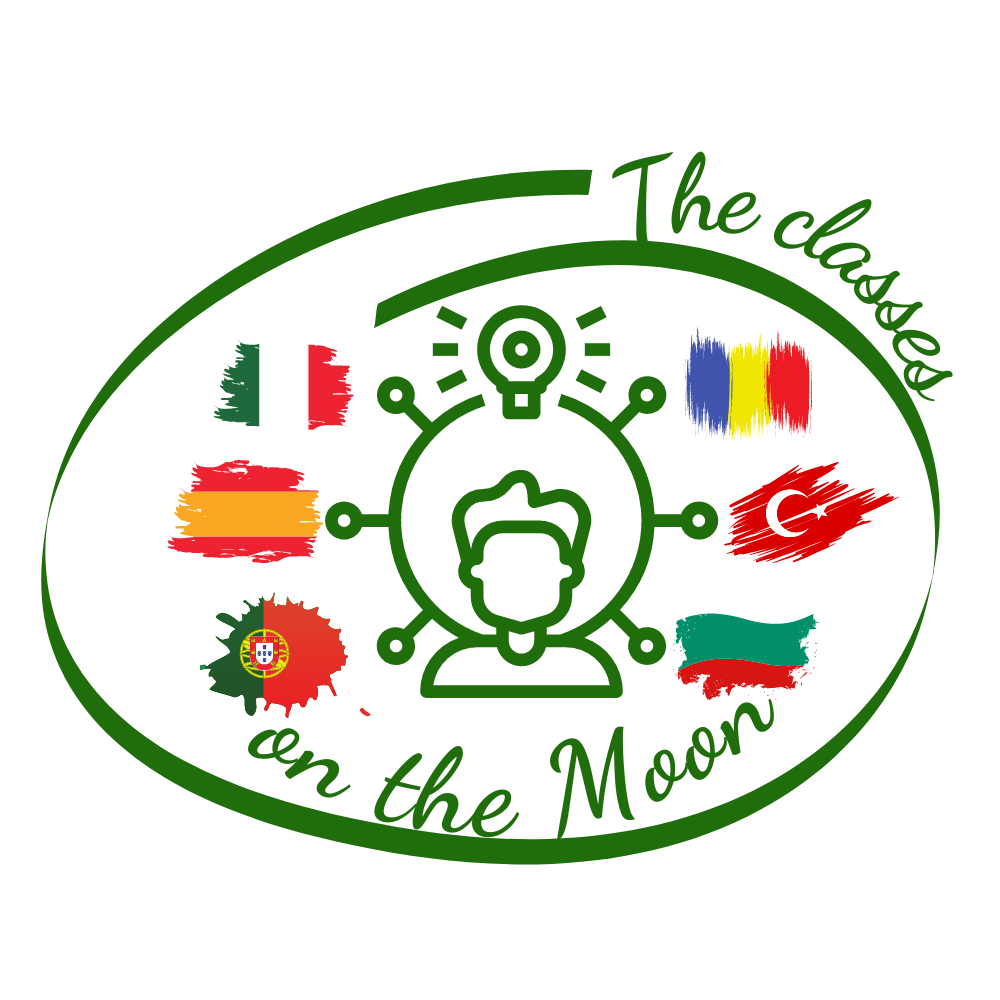 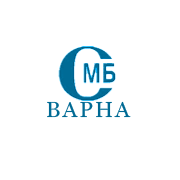 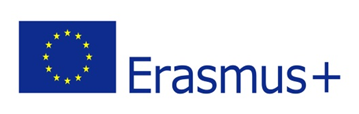 KA220-VET Cooperation partnerships in vocational education and training
    Project №: 2021-1-RO01-KA220-VET-00002817
Burdur, TURKEY, 4-8.07.2022
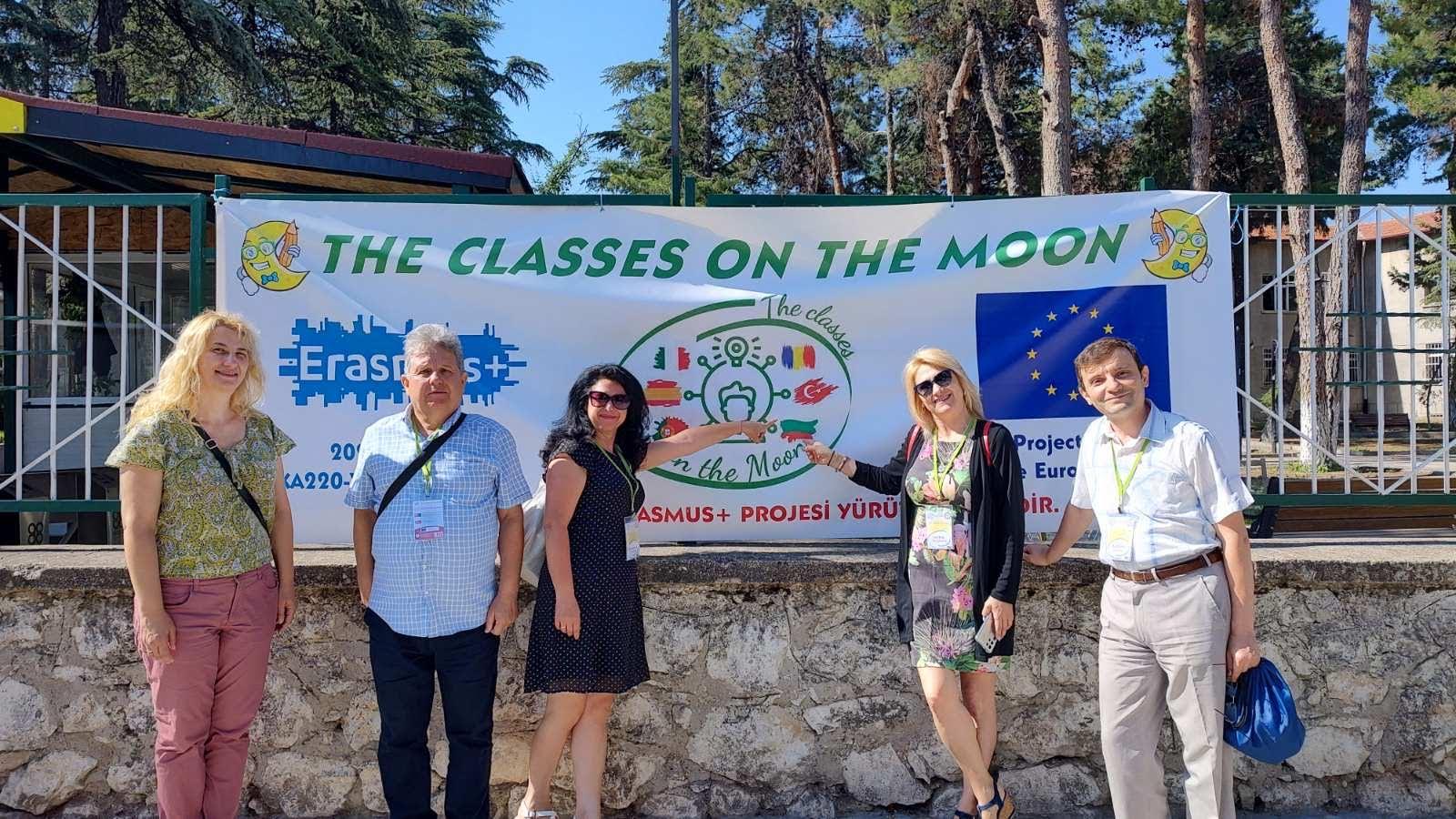 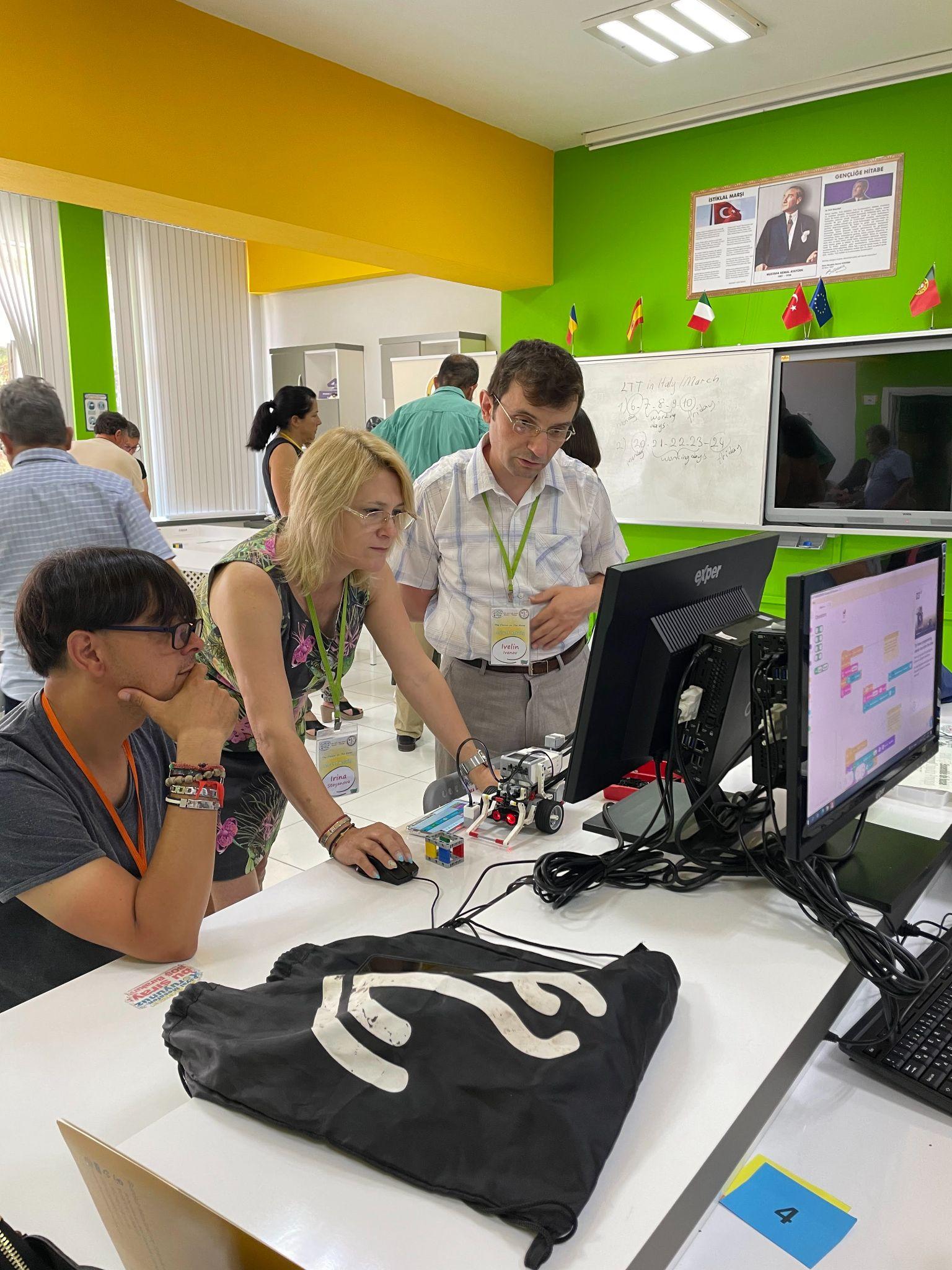 Science with Lego Robotics
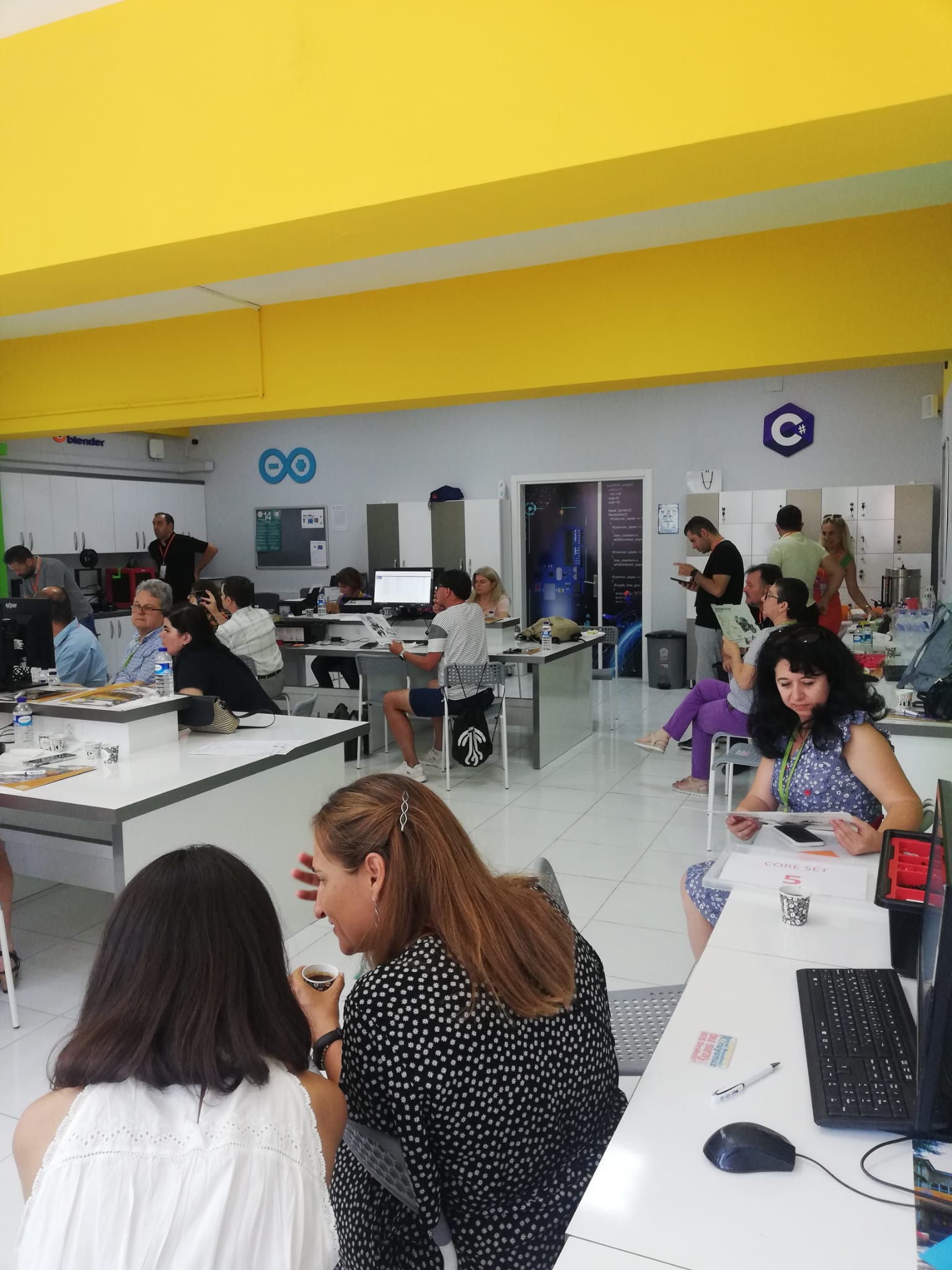 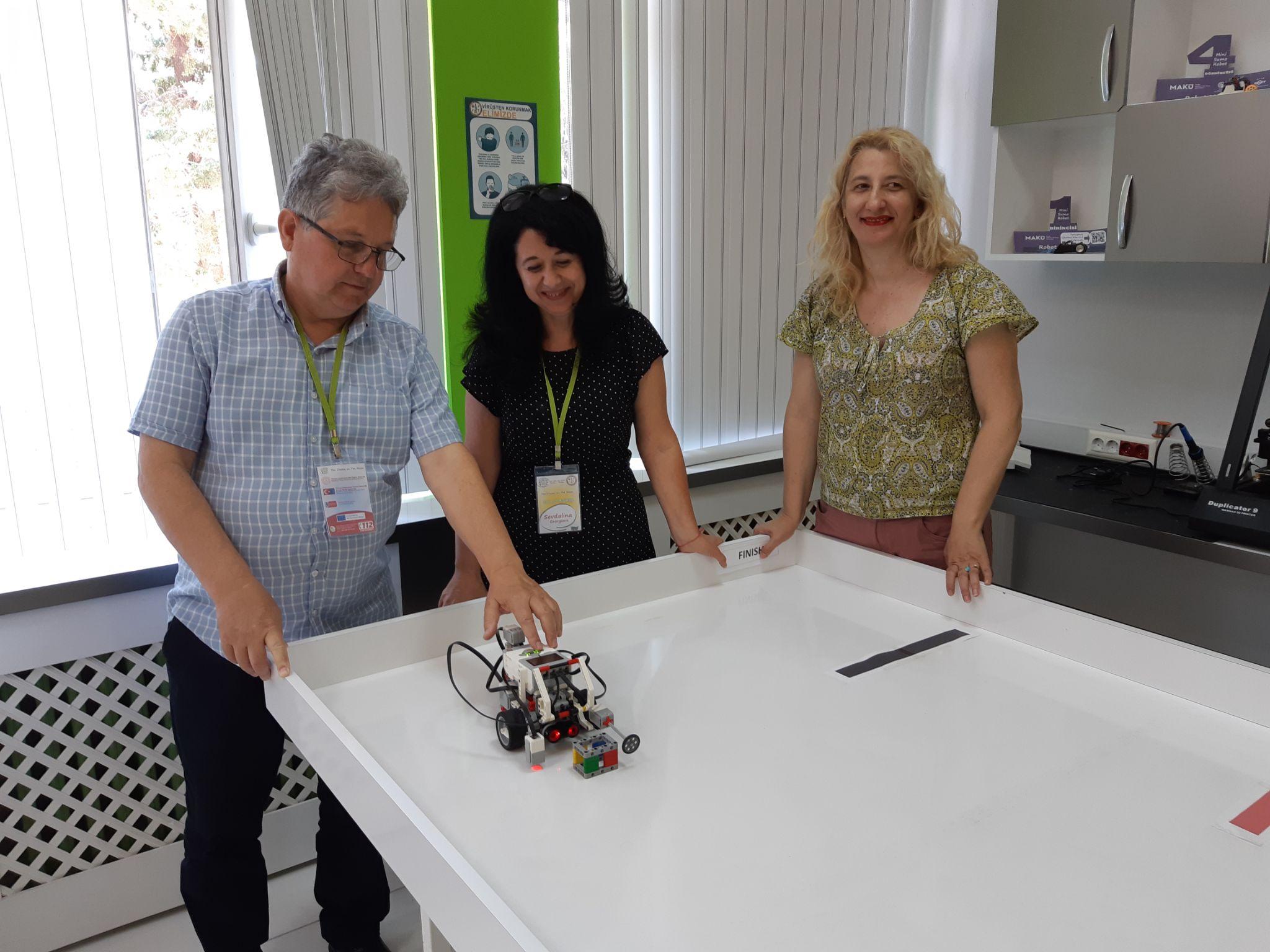 Next…….
Web 2.0 Tools for Literature Literacy, ROMANIA
Methodological Experiences Gamification, ITALY
Adaptation to Sciences with Interactive White 
Boards, PORTUGAL
Adaptation to Mathematics with "Scratch Programming Language“, BULGARIA
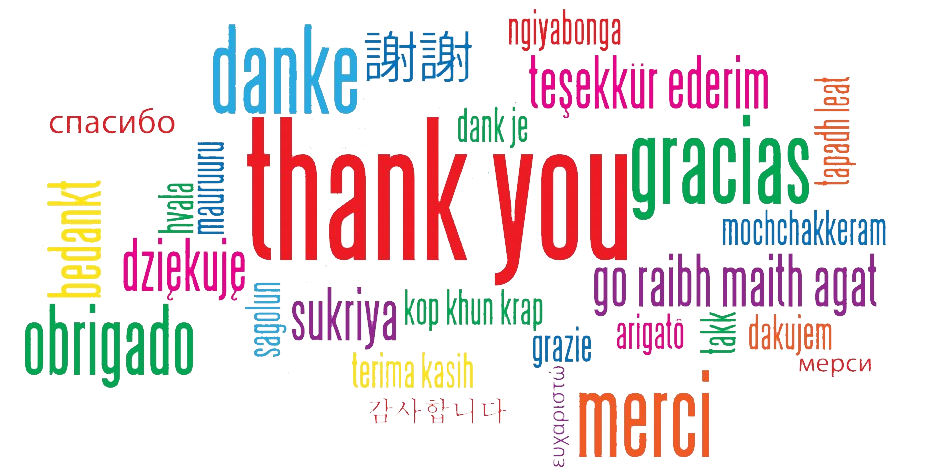 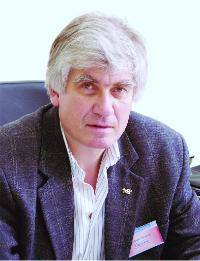 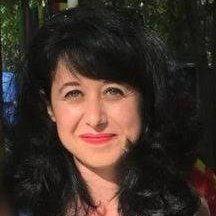 Sevdalina Georgieva Ph.D.
sevdalina.m.georgieva@gmail.com
Pavlin Petkov
p.petkov.varna@gmail.com